[Low latency AR/VR devices on 5G MEC]
[Beom-Ryeol Lee, Youngho Lee, Wookho Son / ETRI]
Compliance with IEEE Standards Policies and Procedures
Subclause 5.2.1 of the IEEE-SA Standards Board Bylaws states, "While participating in IEEE standards development activities, all participants...shall act in accordance with all applicable laws (nation-based and international), the IEEE Code of Ethics, and with IEEE Standards policies and procedures."

The contributor acknowledges and accepts that this contribution is subject to 
The IEEE Standards copyright policy as stated in the IEEE-SA Standards Board Bylaws, section 7, http://standards.ieee.org/develop/policies/bylaws/sect6-7.html#7, and the IEEE-SA Standards Board Operations Manual, section 6.1, http://standards.ieee.org/develop/policies/opman/sect6.html
The IEEE Standards patent policy as stated in the IEEE-SA Standards Board Bylaws, section 6, http://standards.ieee.org/guides/bylaws/sect6-7.html#6, and the IEEE-SA Standards Board Operations Manual, section 6.3, http://standards.ieee.org/develop/policies/opman/sect6.html
1
3079-20-0001-00-0000-low Latency AR/VR devices on 5G MEC
IEEE 3079HMD Based VR Sickness Reducing TechnologyDongil Dillon Seo, dillon@volercreative
2
3079-20-0001-00-0000-low Latency AR/VR devices on 5G MEC
Contents
MTP Latency

Motion Processing and Rendering

Mobile Edge Computing

HW acceleration for Low Latency
3
3079-20-0001-00-0000-low Latency AR/VR devices on 5G MEC
MTP Latency
VR System
Total Motion-to-Photon Latency ≤20ms
HMD
New Image
Output
Motion
Input
⑦
1ms
①
Pixel
Switching
IMU
1ms
⑥
90Hz OLED Display 11ms
Write Display
②
⑤
Local Content Server
Data Processing Unit
2ms
③
④
Remote Content Server
Data Processing Unit
2ms
※ 3079-18-0035-00-0003 Network Diagrams for HMD based VR Service
3079-20-0001-00-0000-low Latency AR/VR devices on 5G MEC
Use cases for network configuration
※ 802.21-18-0039-02-0000 New Diagram for Network Enablers
 for seamless HMD based VR Content Service
3079-20-0001-00-0000-low Latency AR/VR devices on 5G MEC
Req. on MPT latency
MTP latency: 10~20msec
Resolution full-view sphere video: 12K~24K
Resolution on FOV: 4K ~
FOV: 120 degree ~
Frame rate: 60~120fps
Refresh rate: 90Hz
Device cost: low
Battery consumption: minimum
Tethered or standalone devices
Content downloading or streaming
Operator’s traffic: minimum
6
3079-20-0001-00-0000-low Latency AR/VR devices on 5G MEC
Edge Computing
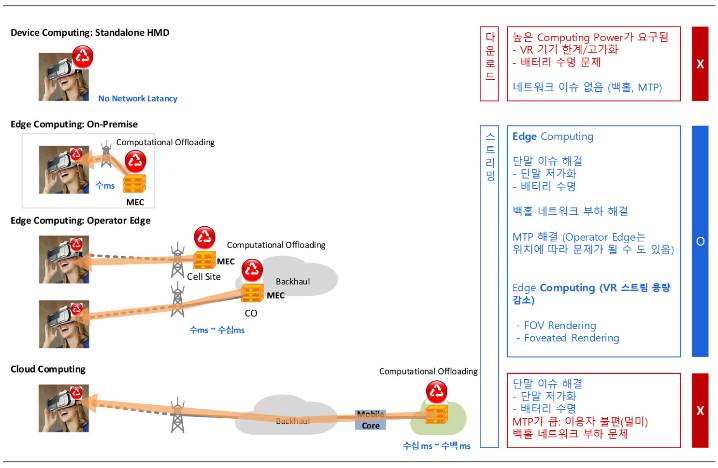 Edge Computing
※ https://netmanias.com/ko/?m=view&id=blog&no=13939 
VR and Edge Computing, Dec 12, 2018
7
3079-20-0001-00-0000-low Latency AR/VR devices on 5G MEC
Motion processing and Rendering
1. Standalone HMD – FOV Rendering
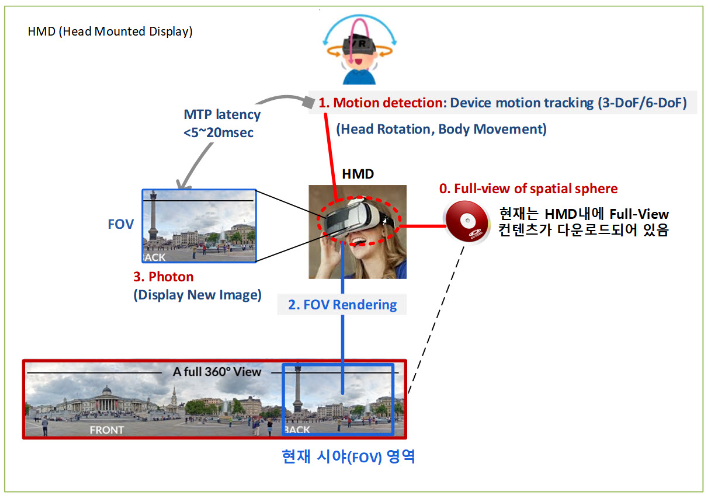 Full-view content downloaded
Current FOV region
※ https://netmanias.com/ko/?m=view&id=blog&no=13939 
VR and Edge Computing, Dec 12, 2018
8
3079-20-0001-00-0000-low Latency AR/VR devices on 5G MEC
Motion processing and Rendering
2. VR streaming – Full view streaming/transmission
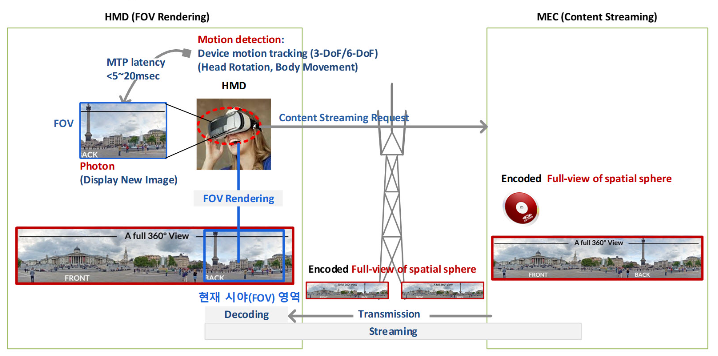 Current FOV region
※ https://netmanias.com/ko/?m=view&id=blog&no=13939 
VR and Edge Computing, Dec 12, 2018
9
3079-20-0001-00-0000-low Latency AR/VR devices on 5G MEC
Motion processing and Rendering
3. VR streaming – FOV streaming/transmission
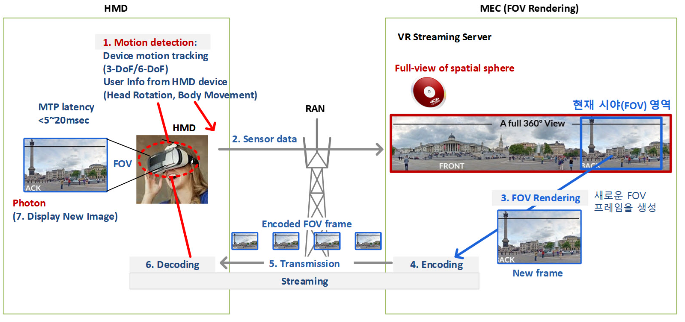 Current FOV region
Create new FOV frame
※ https://netmanias.com/ko/?m=view&id=blog&no=13939 
VR and Edge Computing, Dec 12, 2018
10
3079-20-0001-00-0000-low Latency AR/VR devices on 5G MEC
Motion processing and Rendering
4. VR streaming – FOV + Foveated Rendering transmission
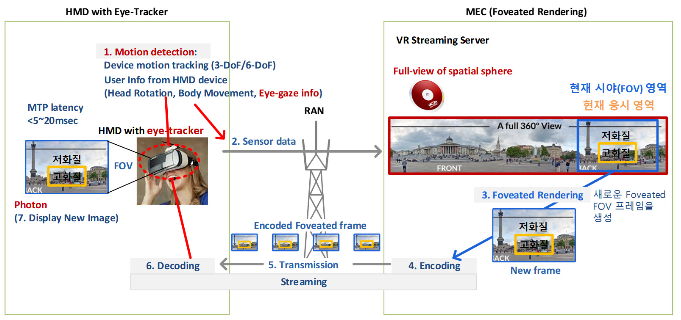 Current FOV region
Current viewing area
Create new Foveated FOV frame
Low Quality
High Quality
※ https://netmanias.com/ko/?m=view&id=blog&no=13939 
VR and Edge Computing, Dec 12, 2018
11
3079-20-0001-00-0000-low Latency AR/VR devices on 5G MEC
Mobile Edge Computing(MEC)
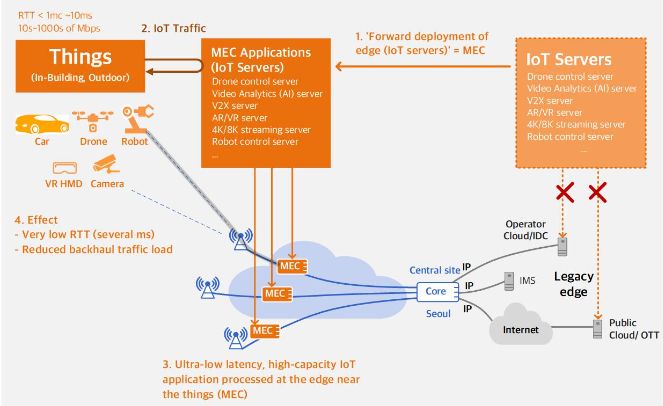 ※ https://www.netmanias.com/en/?m=view&id=oneshot&no=14276 
MEC Concept and deployment Architecture in 4G and 5G Network, May 22, 2019
12
3079-20-0001-00-0000-low Latency AR/VR devices on 5G MEC
MEC Deployment in 5G Networks
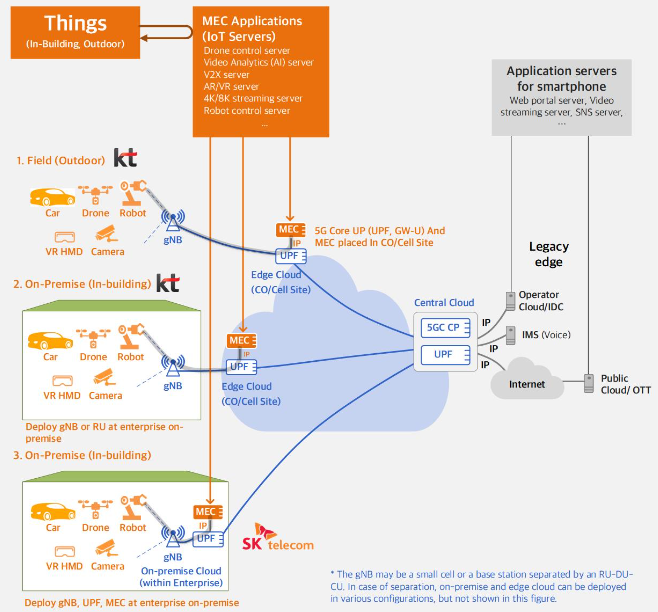 ※ https://www.netmanias.com/en/?m=view&id=oneshot&no=14276 
MEC Concept and deployment Architecture in 4G and 5G Network, May 22, 2019
※ https://www.netmanias.com/en/?m=view&id=oneshot&no=14276 
MEC Concept and deployment Architecture in 4G and 5G Network, May 22, 2019
13
3079-20-0001-00-0000-low Latency AR/VR devices on 5G MEC
URLLC(Ultra Reliable Low Latency Communication)
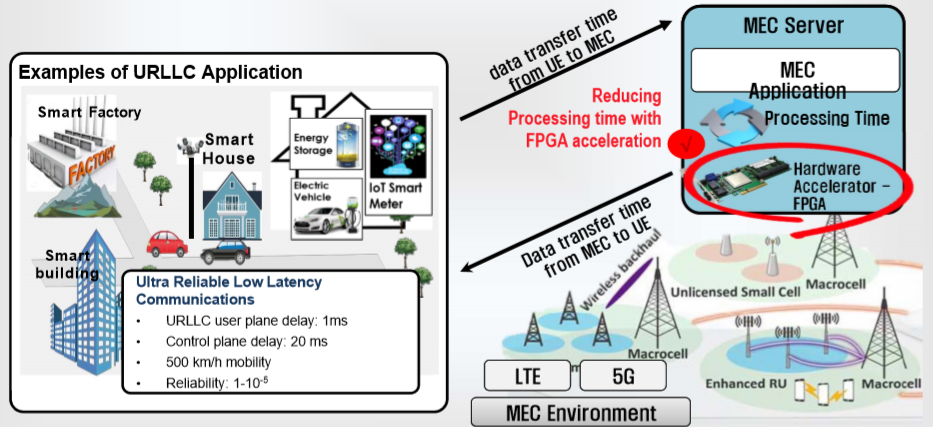 ※ Technical trends of Mobile Edge Computing, KAIST
14
3079-20-0001-00-0000-low Latency AR/VR devices on 5G MEC
ETSI Standardization: MEC Referece Architecture
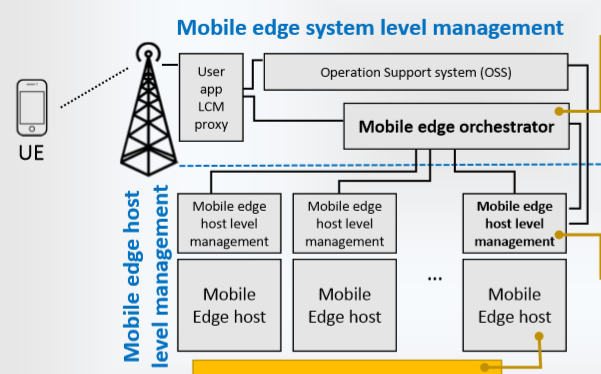 ※ ETSI “ETSI GS MEC 003v Mobile edge Computing Framework and Reference Architecture”
15
3079-20-0001-00-0000-low Latency AR/VR devices on 5G MEC
HW Acceleration for Low Latency
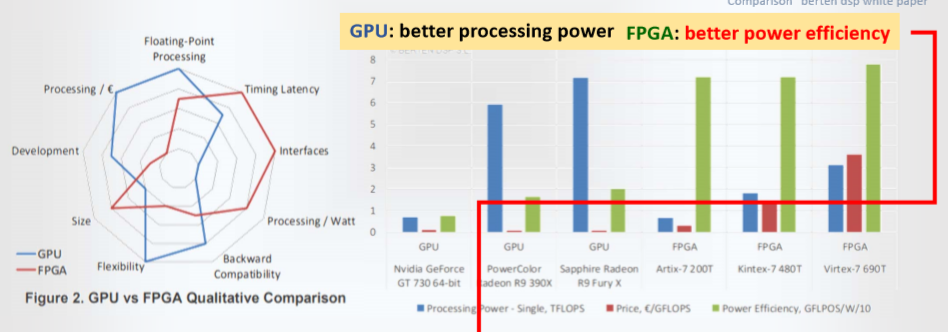 ※ Technical trends of Mobile Edge Computing, KAIST
16
3079-20-0001-00-0000-low Latency AR/VR devices on 5G MEC
Conclusions
Req. of MTP Latency
Reference model of MEC
Consider low latency key factors

Further issues : Req. of Low latency on 5G MEC
17
3079-20-0001-00-0000-low Latency AR/VR devices on 5G MEC
Thank You